REGISTRATION
The registration fee includes continuing education, breaks, and lunch. The Office of Continuing Education reserves the right to cancel the activity due to low registration. If it is canceled, we will contact registrants via phone or email. Please direct any questions to Lori Hindman, Program Specialist, at 304-293-5103, or
Dr. Matt Blommel, Director, at 304-293-1467. 
 
Please register online at https://pharmacyce.wvu.edu/user/login
If you cannot register online, please mail or fax the form below to:
 
WVU School of Pharmacy 
PO Box 9540
Morgantown, WV 26506-9540
Fax: 304-293-7672
 
All Day Pharmacist	Fee                 Pharmacists		$150
All Others		$  75     	

_________________________________________________
First Name, MI, Last Name
 
_________________________________________________
Address
 
_________________________________________________
City, State, Zip
 
_________________________________________________
Phone: Home                         Cell                         Work	
 
_________________________________________________
Email Address
 
_________________________________________________
Pharmacist (or) Student
 
_________________________________________________
Dietary Restrictions
 
WVU is an EEO/Affirmative Action Employer – Minority/Female/Disability/Veteran
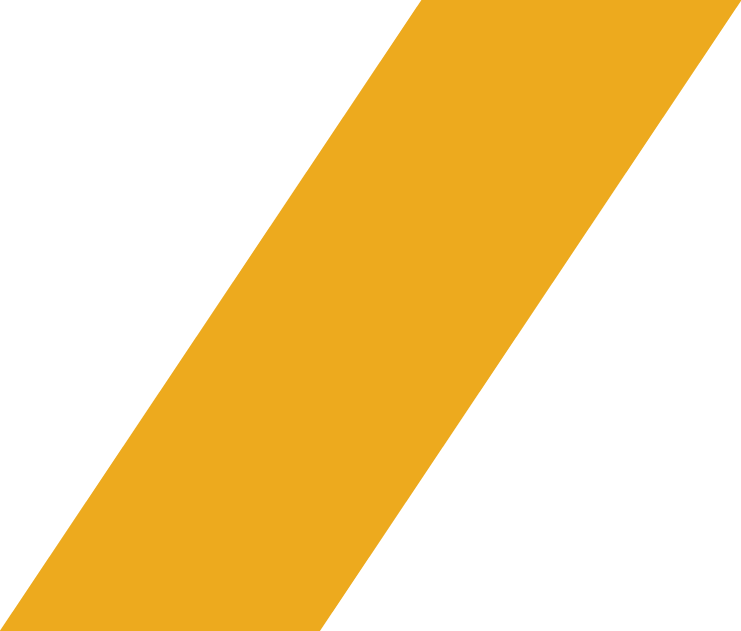 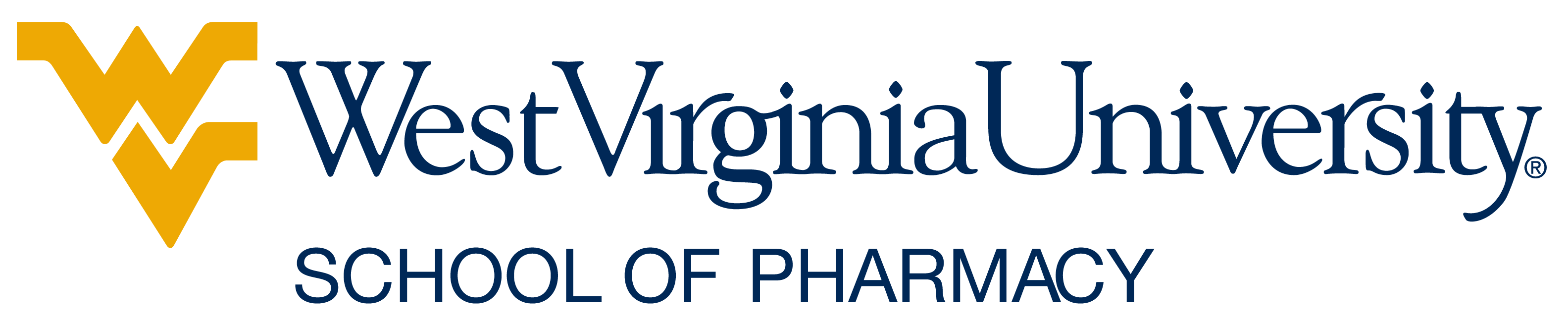 A CONTINUING EDUCATION ACTIVITY FOR PHARMACISTS:



Martinsburg Spring Seminar
 


Sunday, May 4, 2025
8:00 a.m. – 4:30 p.m.

Holiday InnMartinsburg, WV
Office of Continuing Education
PO Box 9540
Morgantown, WV 26506-9540
 
Return Service Requested
LOCATION & DIRECTIONS

Holiday Inn 
301 Foxcroft Avenue, Martinsburg, WV  25401 

The hotel property is adjacent to and visible from I-81 at WV Exit 13 (King Street/Downtown). Rooms have not been set aside. If lodging is needed, please call the Holiday Inn at 304-267-5500.
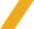 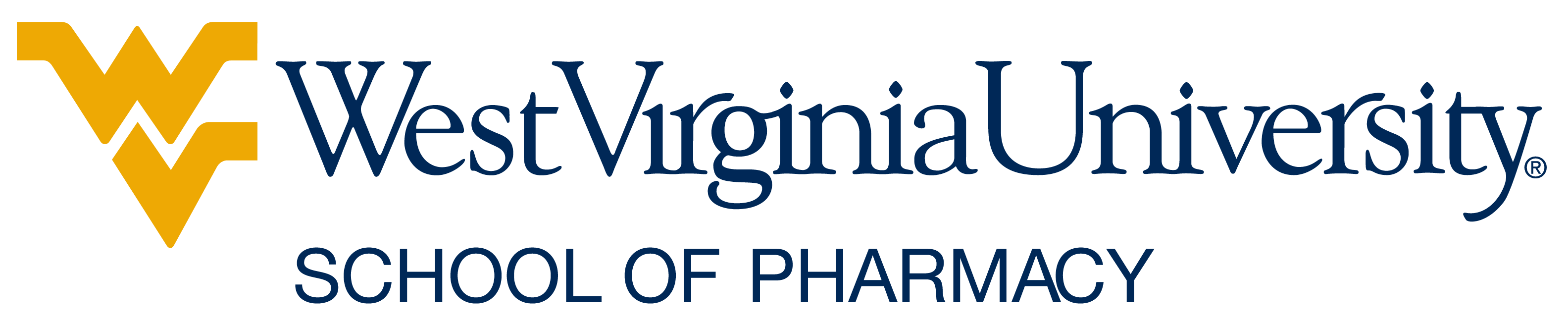 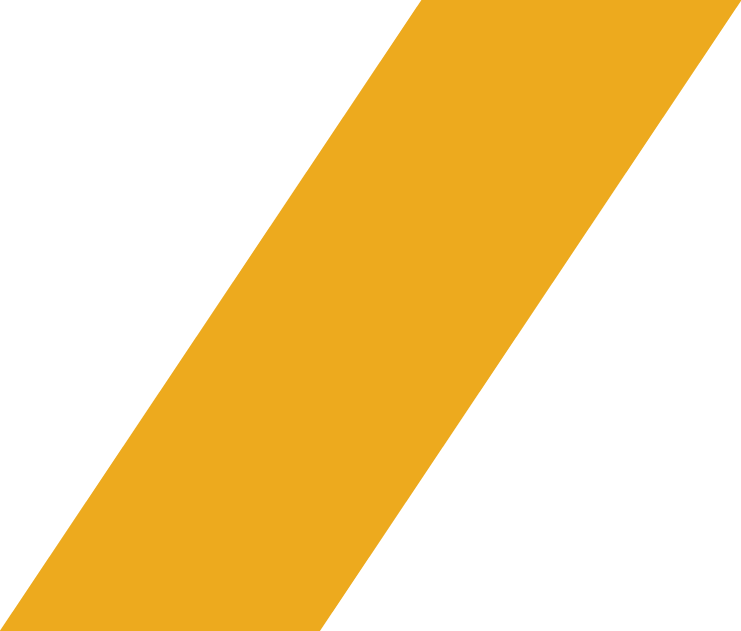 ACTIVITY DESCRIPTION 
This activity is designed for pharmacists in all practice settings. The sessions focus on state and federal pharmacy law updates, mental health, and diabetes care.

   AGENDA

8:00 a.m.	Registration and Refreshments
8:55 a.m.	Welcome/Announcements
9:00 a.m. 	Mindful Medicine: Updates and 	Insights in Psychiatric Pharmacy*
 	Ashleigh L. Barrickman, PharmD, BCACP
	ACPE UAN 0072-0000-24-042-L01-P
11:00 a.m.	Break
11:15 a.m.	Pharmacy Law Update 2025: 	Knowing the Current State and Federal 	Requirements** 	
	Krista D. Capehart, PharmD, MSPharm 	ACPE UAN 0072-0000-25-032-L03-P
12:15 p.m.	Lunch
1:15 p.m. 	Pharmacy Law continued
2:15 p.m.	Break
2:30 p.m.	How Sweet It Is: Modern Treatment 	Approaches for Type II Diabetes***
	Angela L. Goodhart, PharmD, BCACP
	ACPE UAN 0072-0000-25-025-L01-P
4:30 p.m.	Questions/Conclusion

*The Mindful Medicine session was first presented in Pipestem, WV, on October 6, 2024. If you claimed credit for this session, additional credit will not be awarded.
**The Pharmacy Law session was first presented in Barboursville, WV, on April 25, 2025. If you claimed credit for this session, additional credit will not be awarded.
***The Diabetes session was first presented in Parkersburg, WV, on March 9, 2025. If you claimed credit for this session, additional credit will not be awarded.

NOTE: To conserve resources, printed program packets will not be provided. A link will be provided before the event for attendees to access program materials to download onto their electronic devices (iPads, laptops, etc.) or print in advance.
FACULTY
Ashleigh L. Barrickman, PharmD, BCACP, CTTS
Director of Skills Development
Clinical Associate Professor 
West Virginia University School of Pharmacy
Morgantown, WV
Krista D. Capehart, PharmD, MSPharm, BCACP,     FAPhA, AE-C 
West Virginia University School of Pharmacy
Clinical Professor 
Director of the Wigner Institute for Advanced Pharmacy Practice, Education, and Research 
Director of Professional and Regulatory Affairs
West Virginia Board of Pharmacy
Charleston, WV
Angela L. Goodhart, PharmD, BCACP
Assistant Professor
Clinical Pharmacy and Family Medicine
Program Director
PGY2 Ambulatory Care Pharmacy Residency 
West Virginia University
Morgantown, WV
LEARNING OBJECTIVES

Some Things Change, Some Stay the Same: Law Update 2024 (Knowledge-Based)

Explain new WV Board of Pharmacy Rules that have recently become effective.
Discuss laws impacting pharmacy practice that have recently passed in WV.
Identify pharmacy resources and responsibilities related to the Drug Supply Chain Securities Act (DSCSA).
Discuss recent notices issued from the Drug Enforcement Administration (DEA) and how they impact pharmacy practice. 

New Drugs Approved in 2023 (Knowledge-Based) 

Outline landscapes and statistics of new drugs approved in 2023.
Describe specific oral, injectables and other formulation drugs approved in the community setting.
Outline indications, dosing, and common adverse effects of newly approved medications.
Discuss pertinent clinical considerations of new drugs approved.

How Sweet It Is: Modern Treatment Approaches for Type II Diabetes (Knowledge-Based)

Review the pharmacokinetics, efficacy, and safety considerations of diabetes medications, including glucagon-like peptide-1 (GLP-1) receptor agonists and sodium glucose cotransporter 2 (SGLT2) inhibitors.
Explain the fundamental concepts of continuous glucose monitor (CGM) technology and interpretation of data.
Assess the evidence supporting CGM use in diabetes. 
Discuss the role of pharmacists providing diabetes care within a multidisciplinary team.
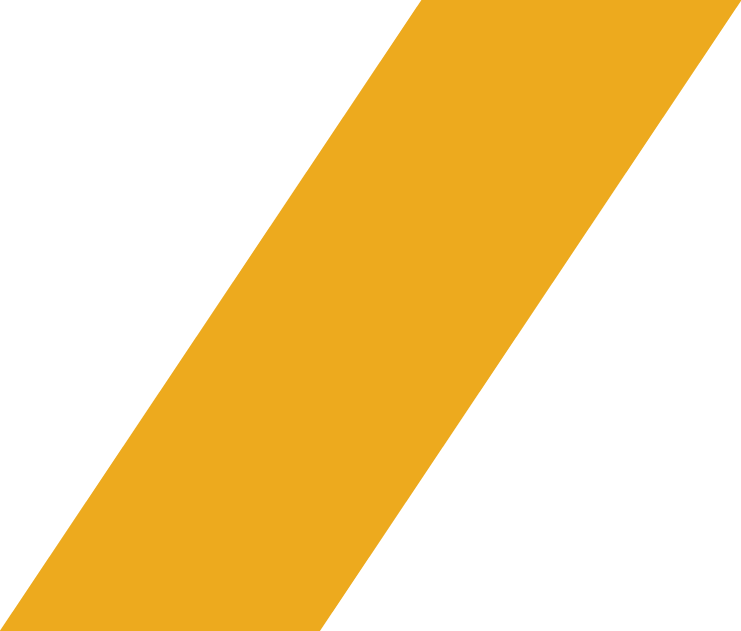 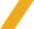 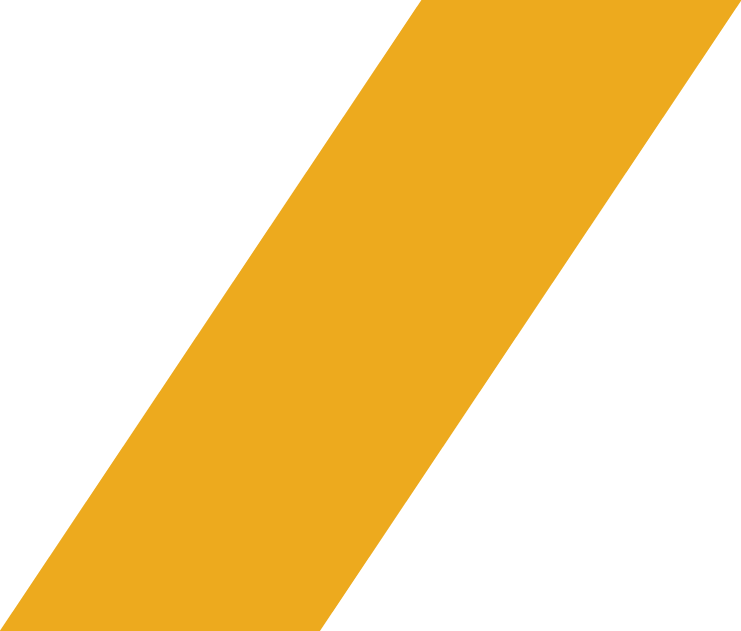 CONTINUING EDUCATION


		West Virginia University School of Pharmacy is 		accredited by the Accreditation Council for 			Pharmacy Education as a provider of continuing pharmacy education. This activity is accredited up to a total of 6.0 contact hours or 0.6 CEUs for pharmacists. WVU SoP will report your participation in the activity to NABP Continuing Pharmacy Education (CPE) Monitor within 4-6 weeks for all participants who successfully complete each session. Successful  completion includes attending the entire session, signing the attendance sheet and completing an online evaluation form for each session attended. Transcripts of CPE can be printed from NABP CPE Monitor. If needed, statements of attendance may be printed at https://pharmacyce.wvu.edu/user/login.
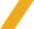 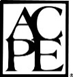